В. БИАНКИ. «ОКТЯБРЬ»
6 класс
Учитель чтения и развития речи Эрмик Л.А.
ГБС(К)ОУ школа-интернат VIII вида ст. Медвёдовской
Урок 23.  Отгадайте загадку.
Он как будто ошалел, жёлтой краски не жалел. Перекрасил всё подряд:                и луга, и лес, и сад. Он и там, он и тут на проказы скор и крут. Так шалил, озоровал,что весь мир размалевал.                                      ( ЬРБЯТКО)
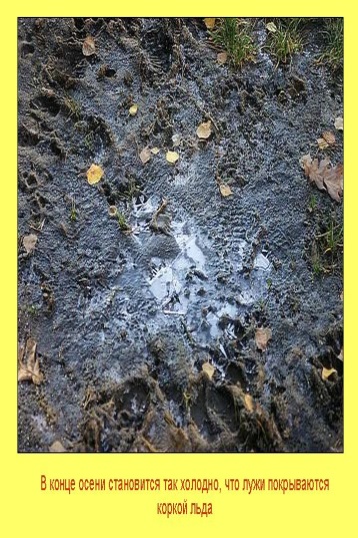 Левитан. Октябрь. Опишите.
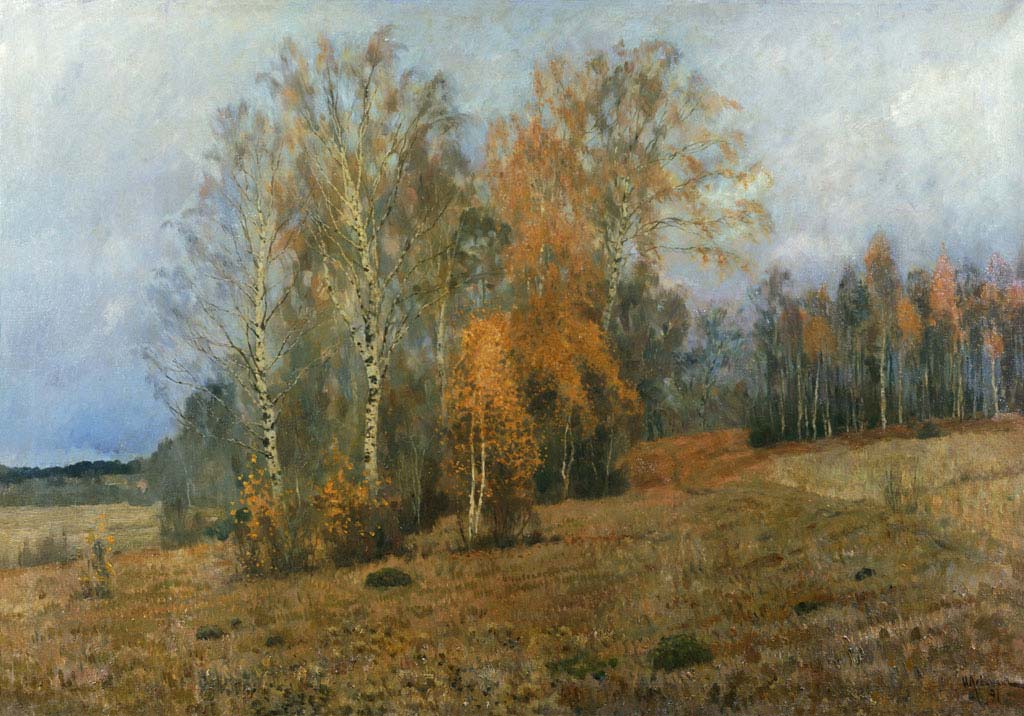 В. Бианки «Октябрь».
Словарь:  отрепье – последние засохшие листья.  Летовавшие –жившие летом.
Откочёвывают- улетают. Тритон- хвостатое земноводное , похожее на ящерицу.
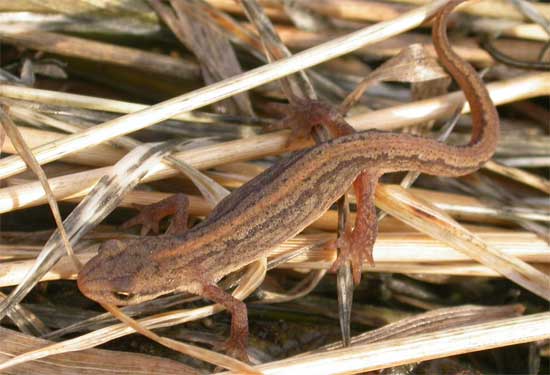 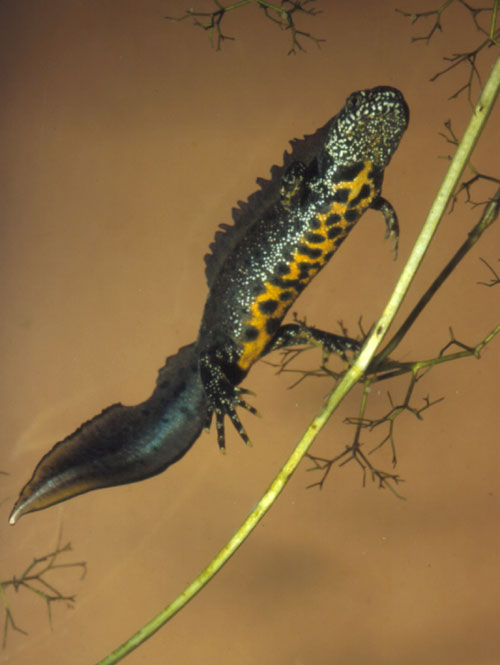 Рефлексия.
- О чём говорили на уроке?
 
 - Что нового узнали?
 
 - Что не получилось?